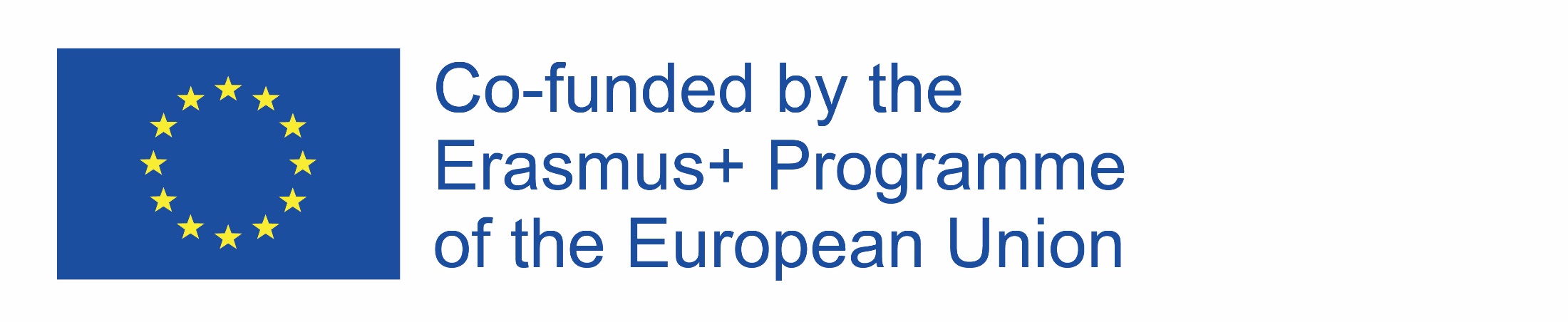 Przygotowanie do wejściana rynek pracy
Przeznaczony na zajęcia z WOS
Pomoże uczniom w:
poznaniu potrzeb rynku pracy
obrania kierunku kształcenia
nauce sporządzania dokumentów aplikacyjnych
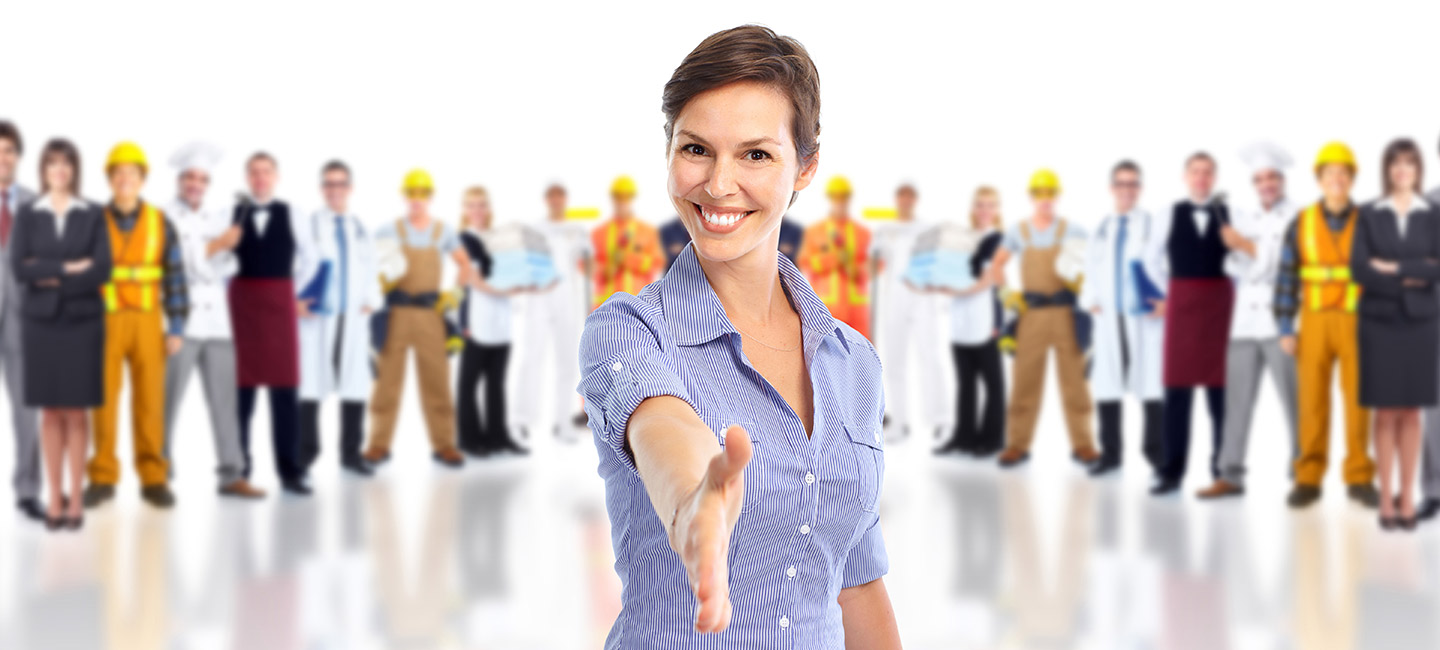 PRZYGOTOWANIE: Estera Lysko
WEBQUEST
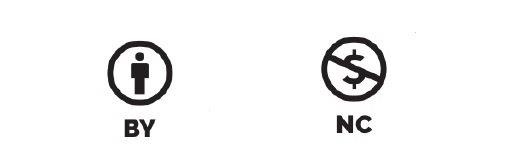 http://www.sbvez.com
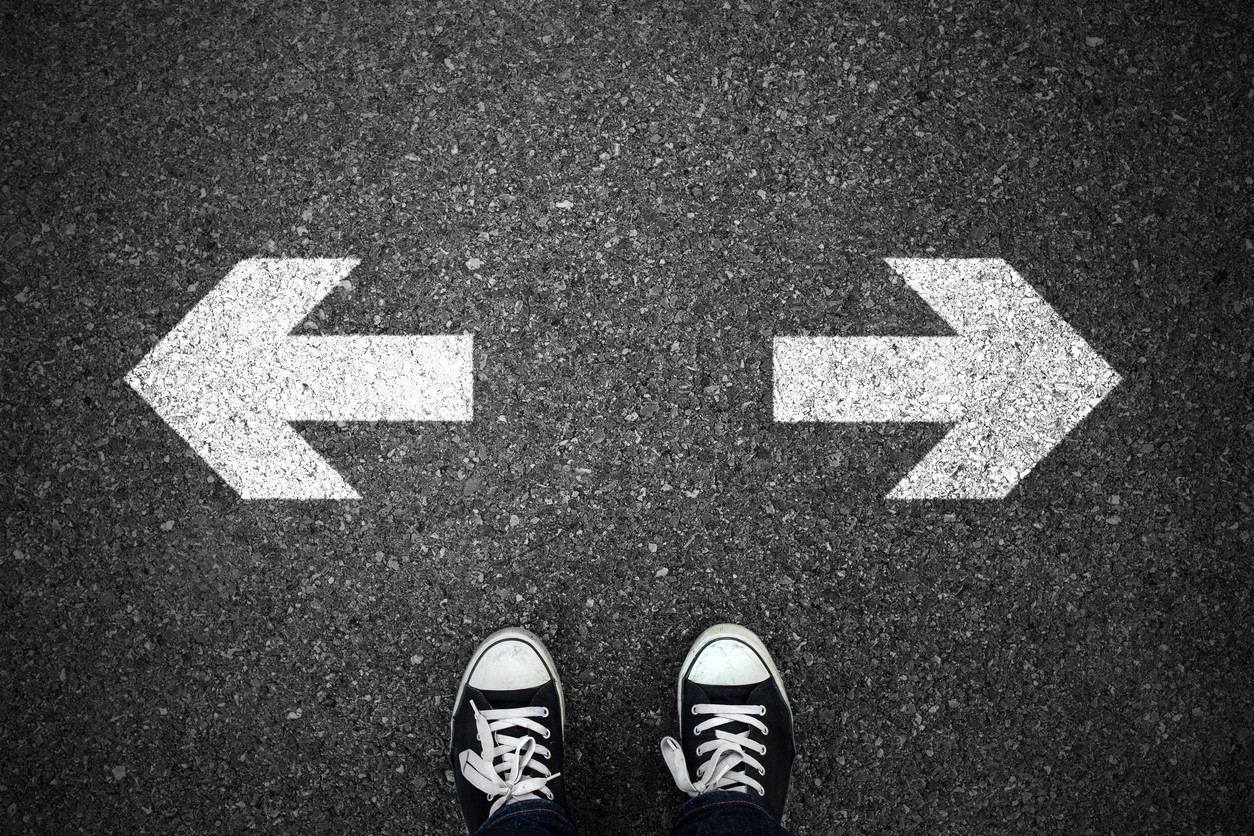 WPROWADZENIE
Nauka w szkole to początek drogi w dorosłość.
A co po szkole? Najpierw wakacje… a później? 
Kolejna szkoła? Studia? 



Potem Praca? Jaka praca? 
A gdzie w ogóle można pracować?
Na te niełatwe dla 
młodego człowieka pytania 
poszukamy odpowiedzi!
https://medium.com
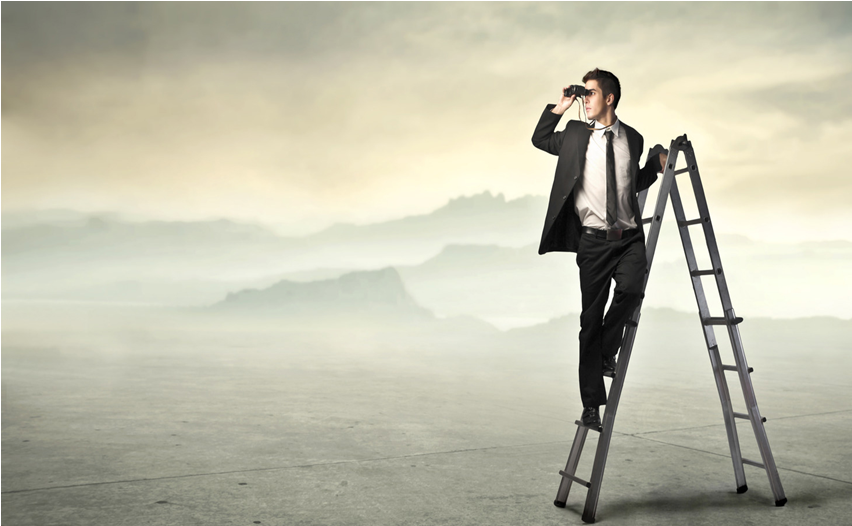 ZADANIA
Zbadasz rynek pracy przez przejrzenie ofert z dwóch miast: Miasta w którym mieszkasz lub miejscowości położonej blisko Twojego miejsca zamieszkania.

Zdecydujesz, jaki zawód Ciebie interesuje – co chciałbyś robić.
 
Sporządzisz twój życiorys zawodowy (zwany w skrócie CV) i podanie o pracę- dokumenty, które będą ci potrzebne przy szukaniu pracy, kiedy będziesz już robić to na serio.
https://www.workinentertainment.com
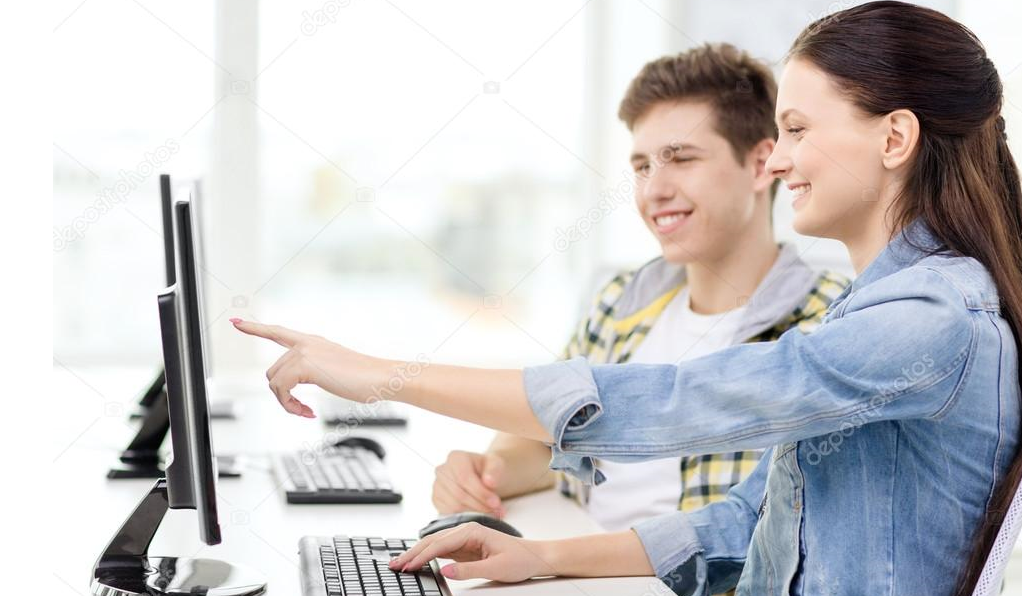 PROCES
https://st.depositphotos.com
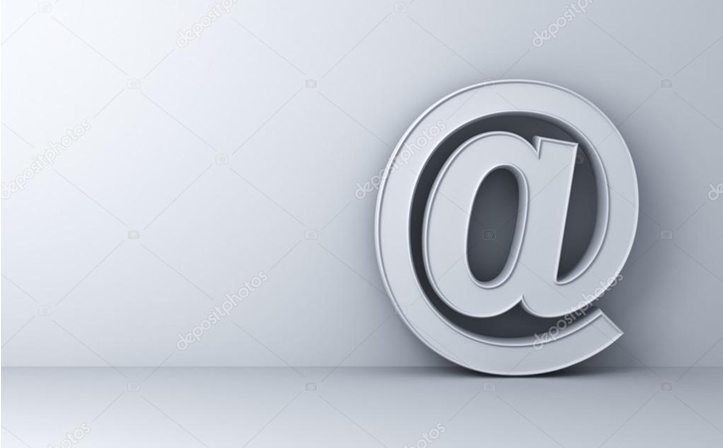 ŹRÓDŁA
OFERTY PRACY:
https://www.pracuj.pl/praca
http://www.praca.pl/
https://www.olx.pl/praca/

JAK PRZYGOTOWAĆ CV:
http://psz.praca.gov.pl/-/13913-jak-przygotowac-cv-

JAK NAPISAĆ PODANIE O PRACĘ
https://porady.pracuj.pl/jak-napisac-podanie-o-prace/
https://pl.depositphotos.com
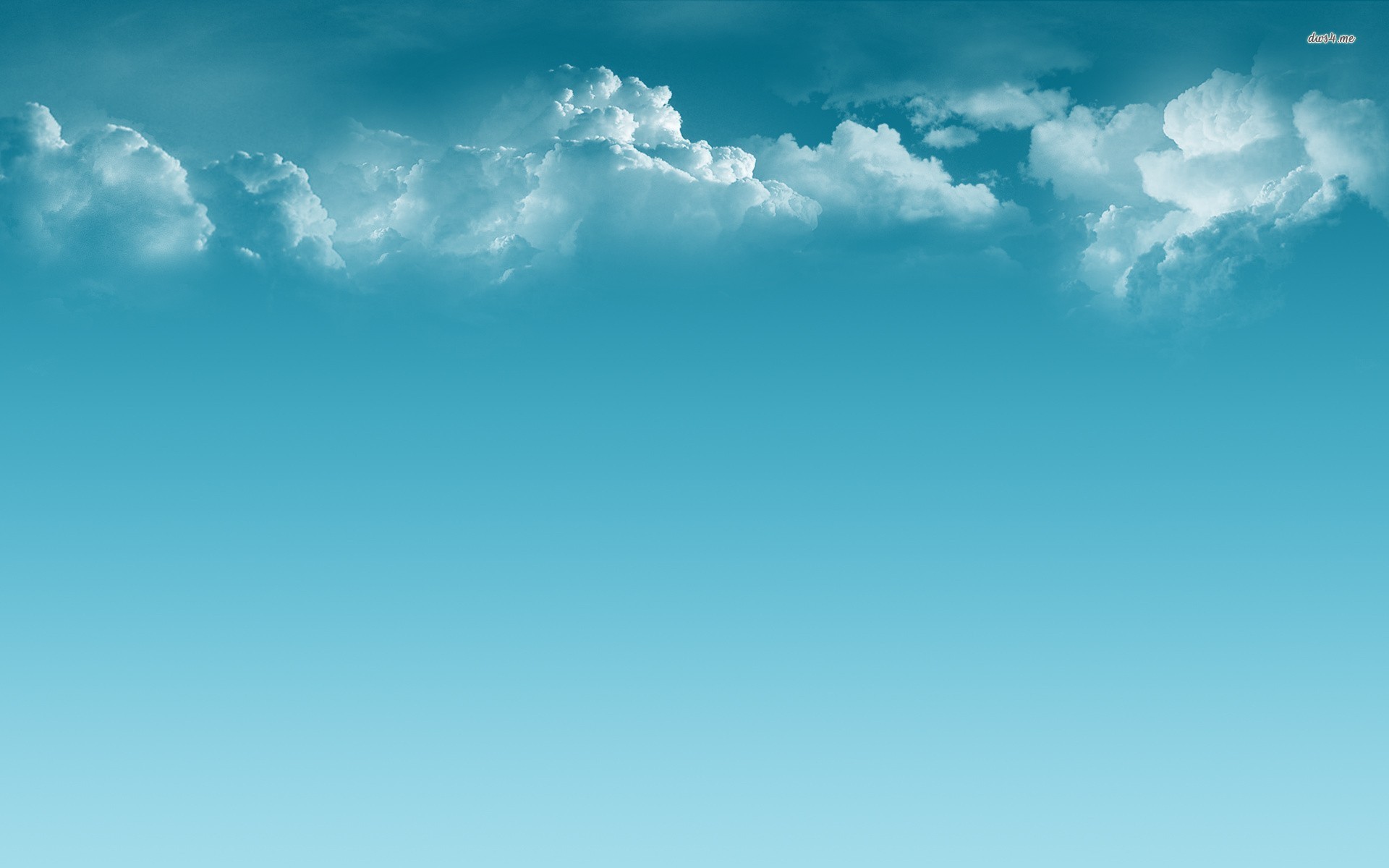 http://www.wujinshike.com
EWALUACJA
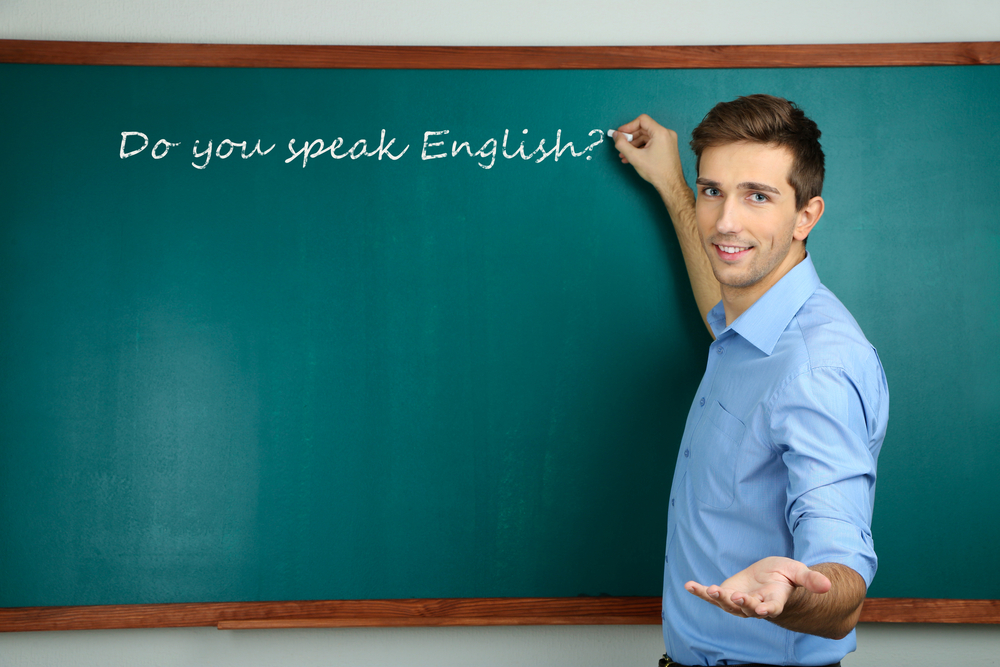 EWALUACJA - OCENA
https://www.highlands.edu
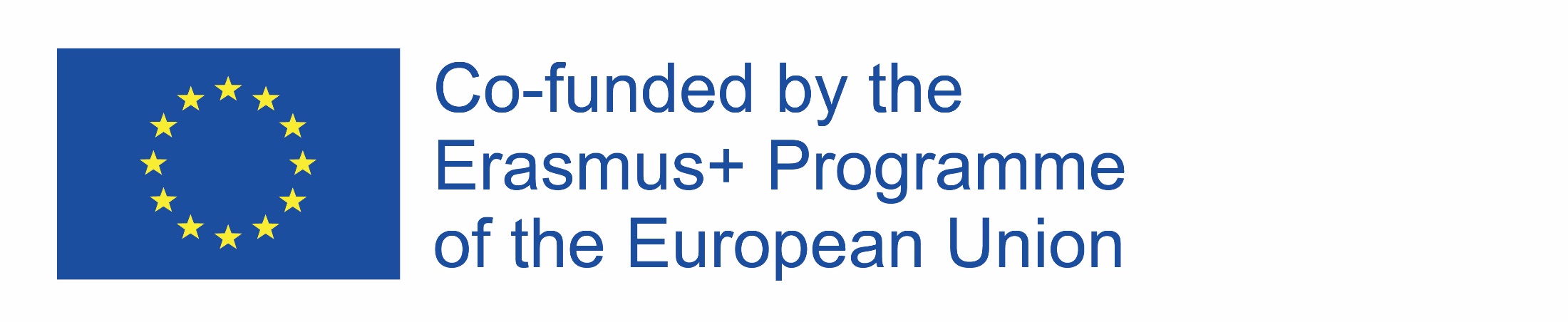 KONKLUZJA
Czy wiesz już, czym można zajmować się po skończeniu edukacji?
Przeglądałeś oferty pracy i pewnie stwierdziłeś, że jest wiele ciekawych zawodów! A ty potrafisz już nawet napisać CV i podanie o pracę.
Już niedługo będziesz musiał wybrać kierunek dalszej edukacji, aby kiedyś pracować w ciekawym zawodzie. Przemyśl to dobrze oraz rozmawiaj z rodzicami i nauczycielami. Szukaj też informacji w Internecie.  Powodzenia!
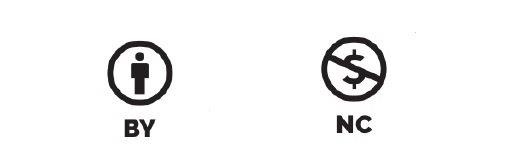